FUTURE PREDICTION
Add something to describe.
01
Lorem ipsum dolor sit amet, consectetur adipiscing elit. Porin condimentum velit in
Step
02
Lorem ipsum dolor sit amet, consectetur adipiscing elit. Porin condimentum velit in
Step
03
Lorem ipsum dolor sit amet, consectetur adipiscing elit. Porin condimentum velit in
Step
更多精品PPT资源尽在—PPT宝藏！
www.PPTBZ.com
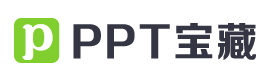 [Speaker Notes: 模板来自于 http://www.ypppt.com]